On va explorer Paris!
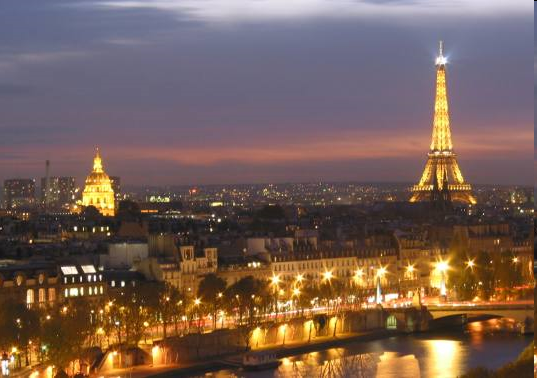 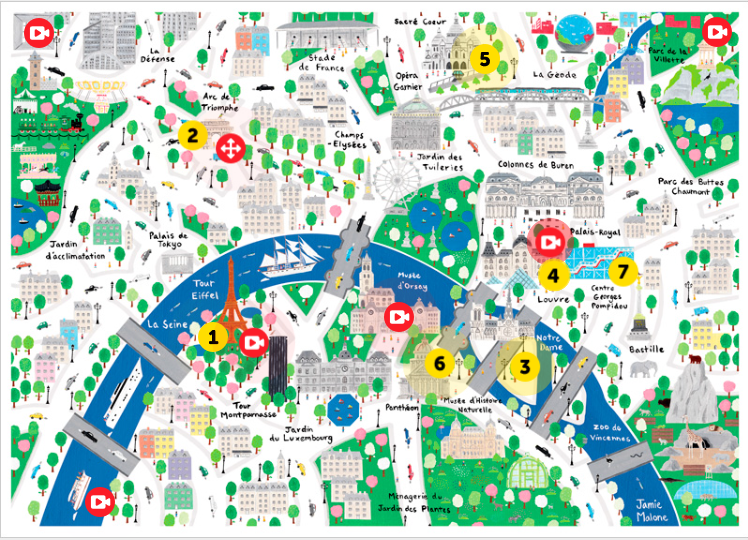 Click on this link to visit the sights!
https://www.thinglink.com/scene/1320766645420949506
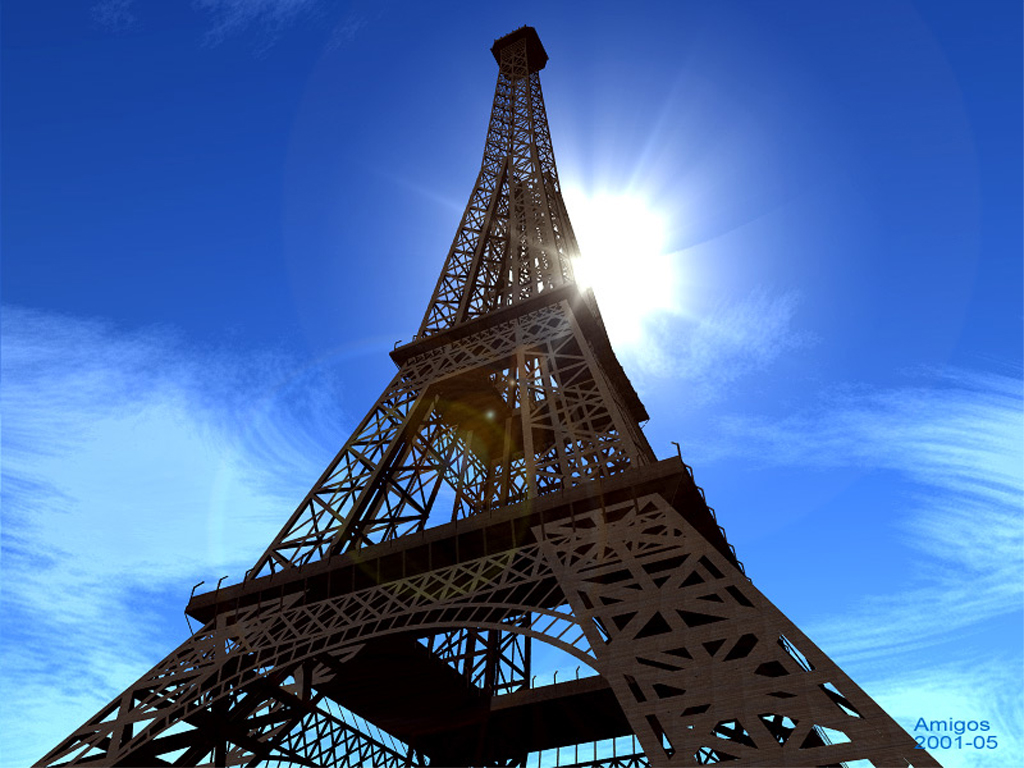 la tour Eiffel
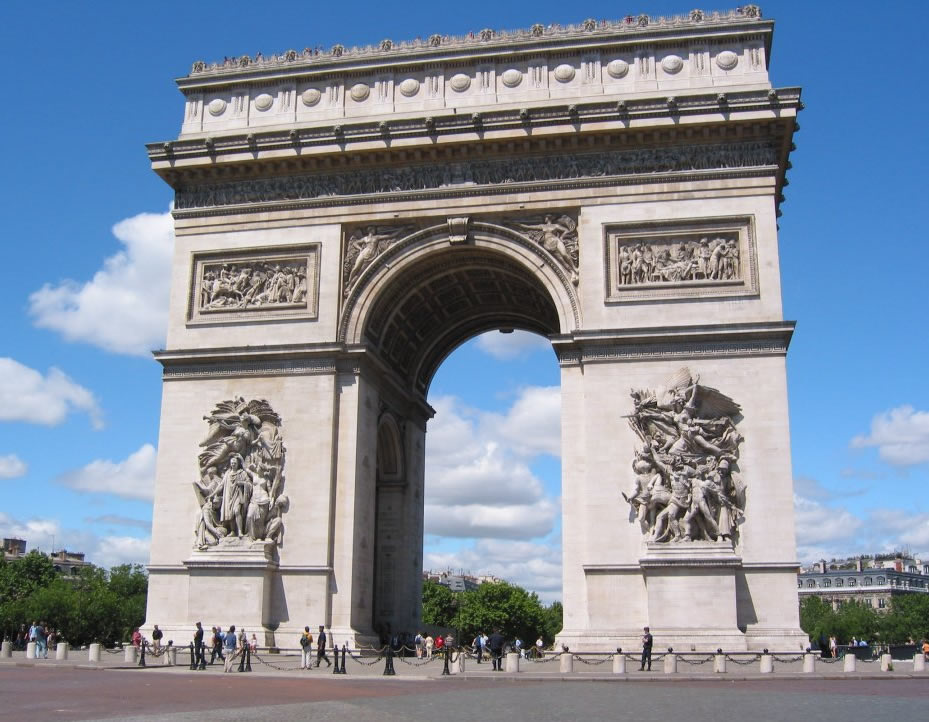 l’Arc de triomphe
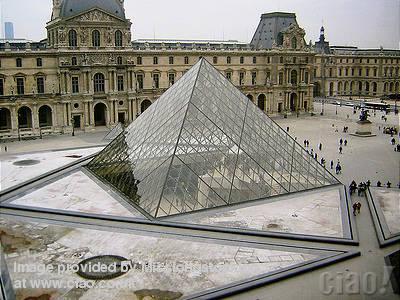 le musée du Louvre
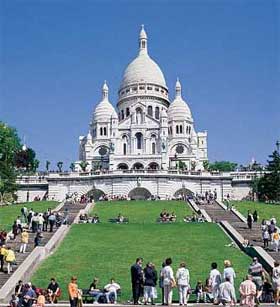 le Sacré-Coeur
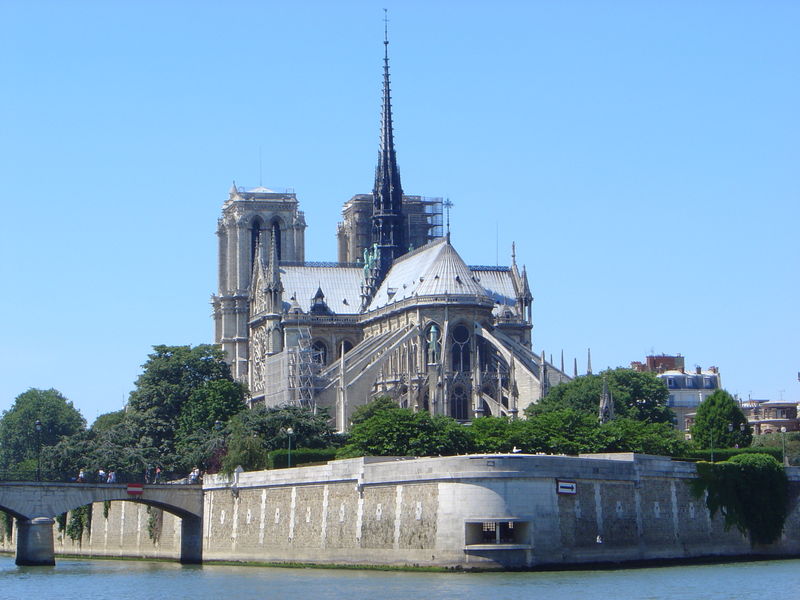 la cathédrale 
Notre-Dame
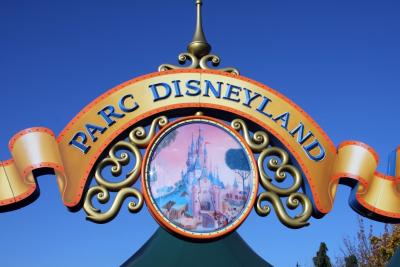 le Parc Disneyland
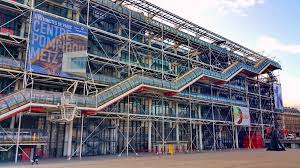 le Centre Pompidou
la Seine
Les bateaux mouches
le Métro
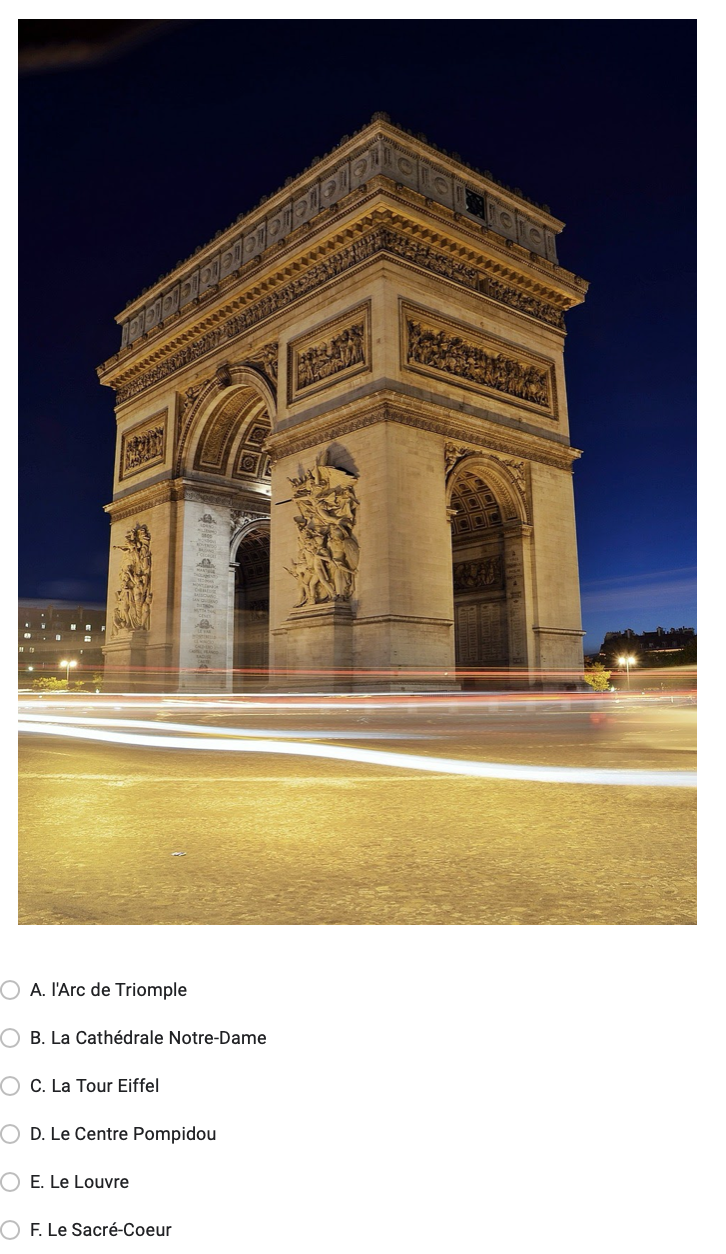 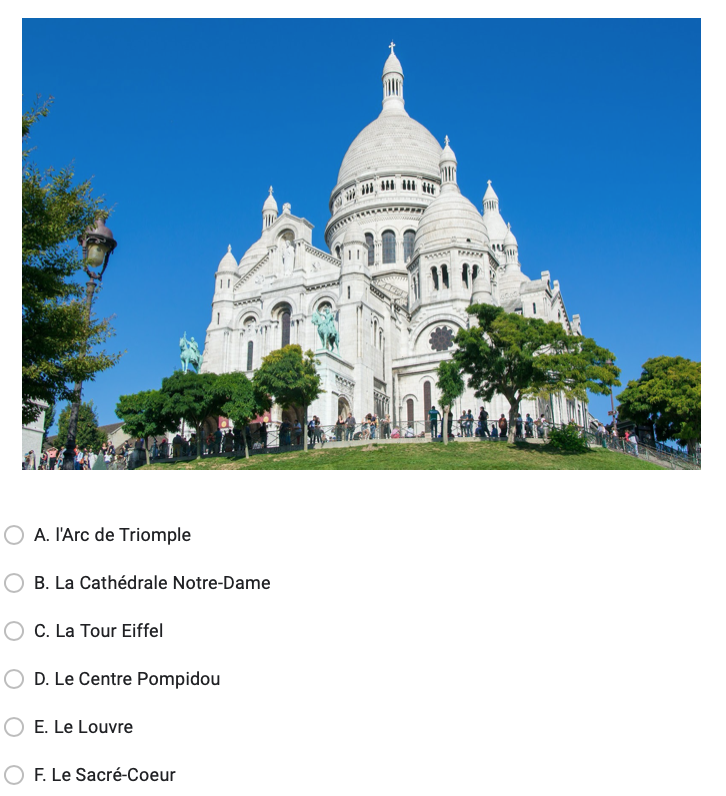 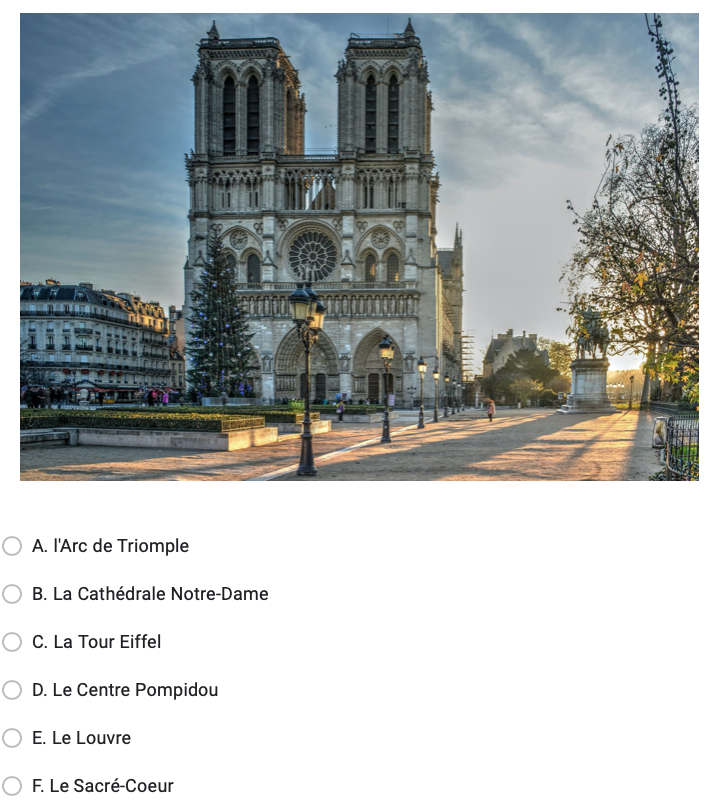 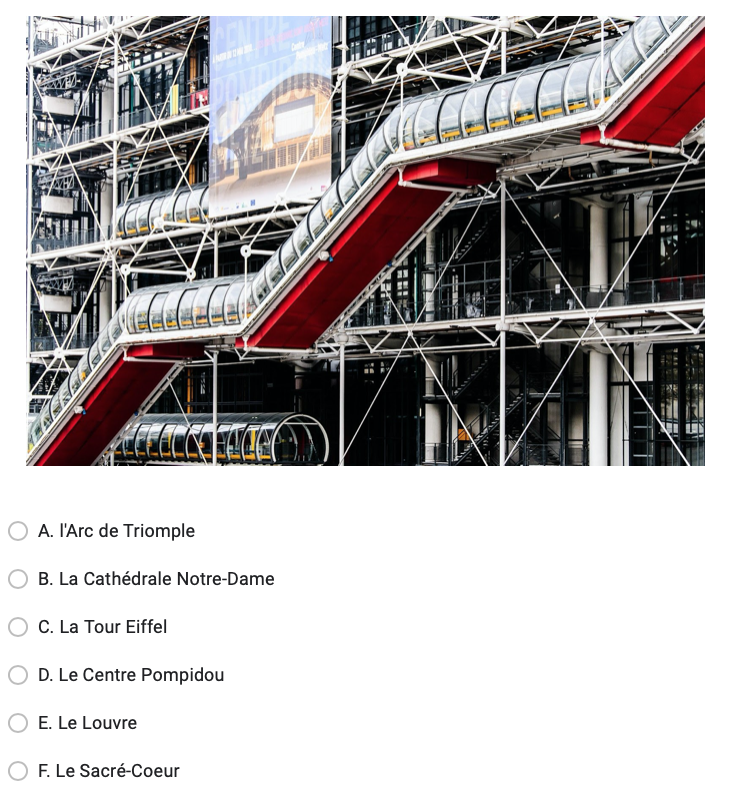 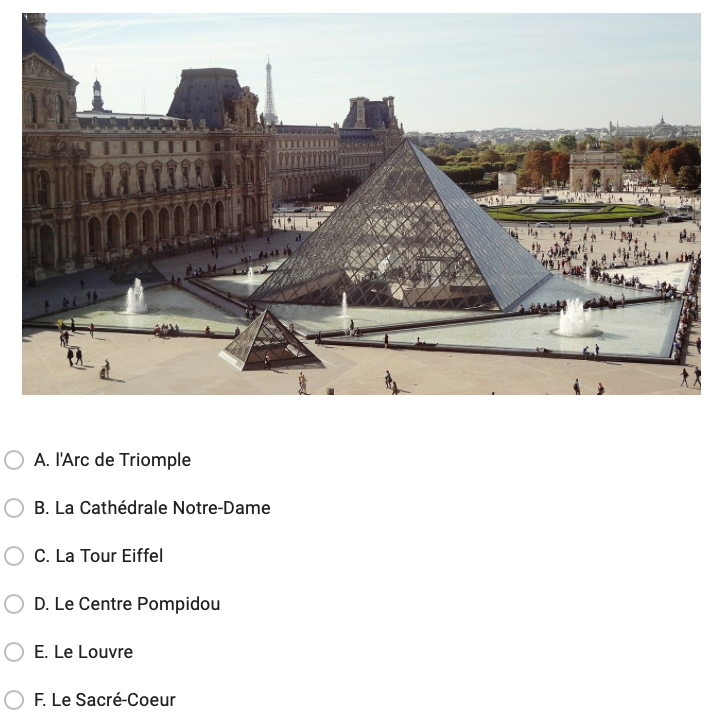 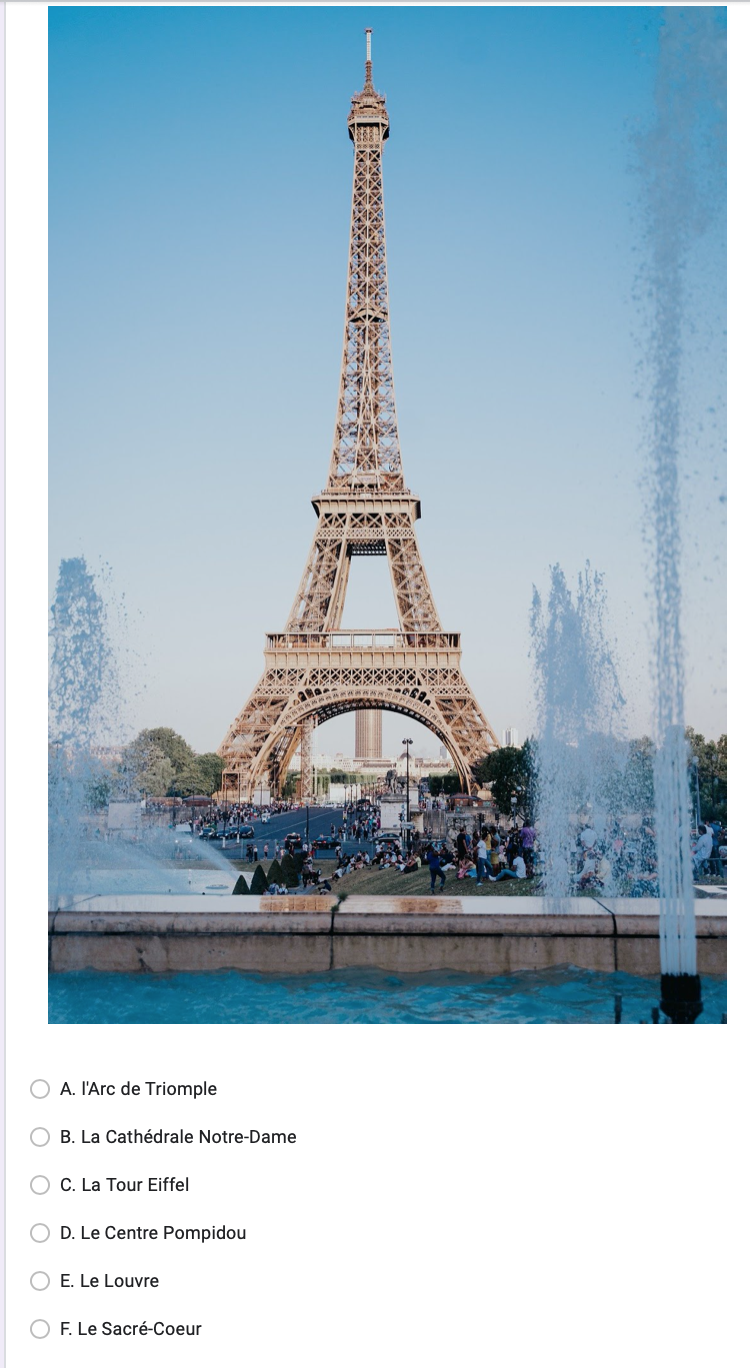 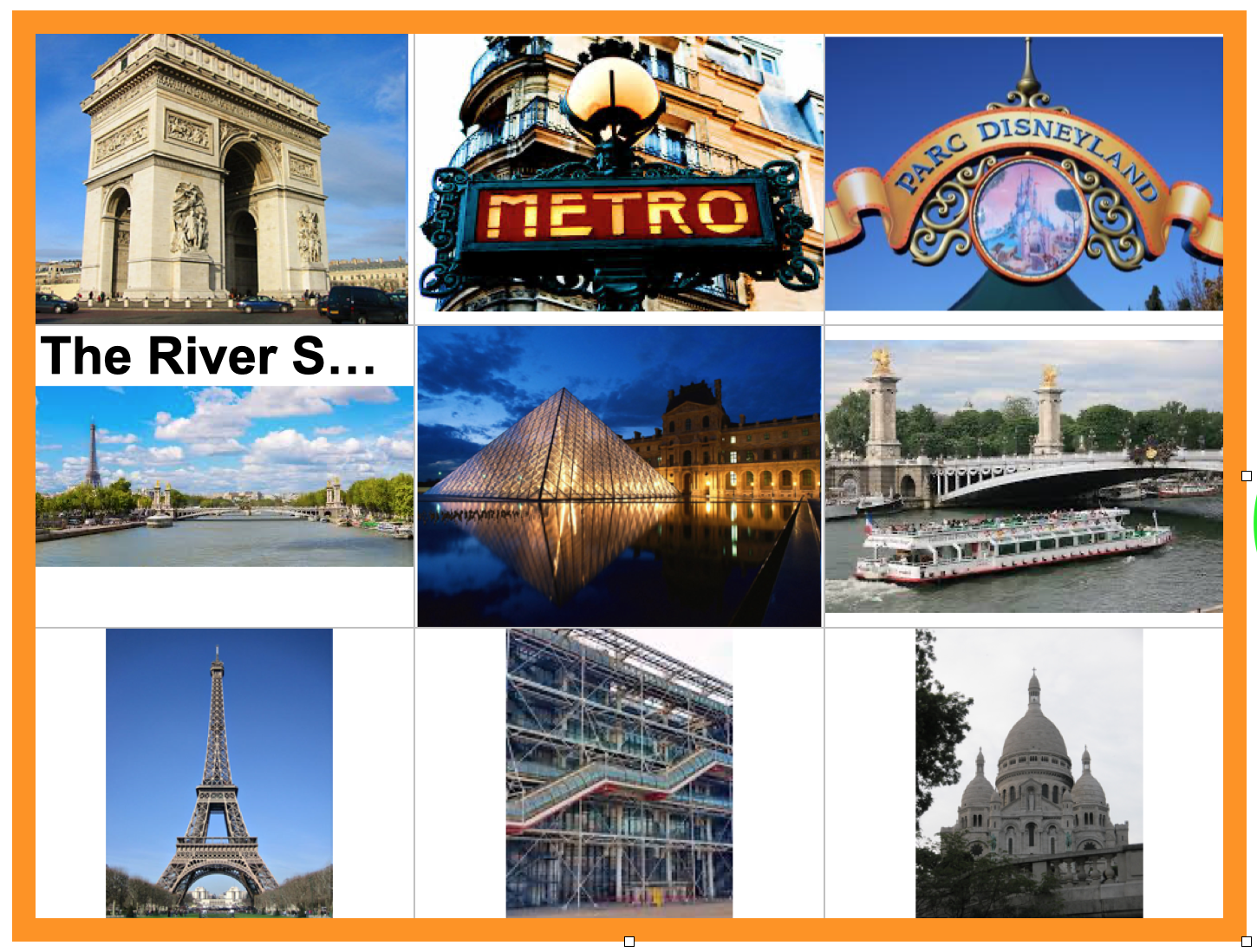 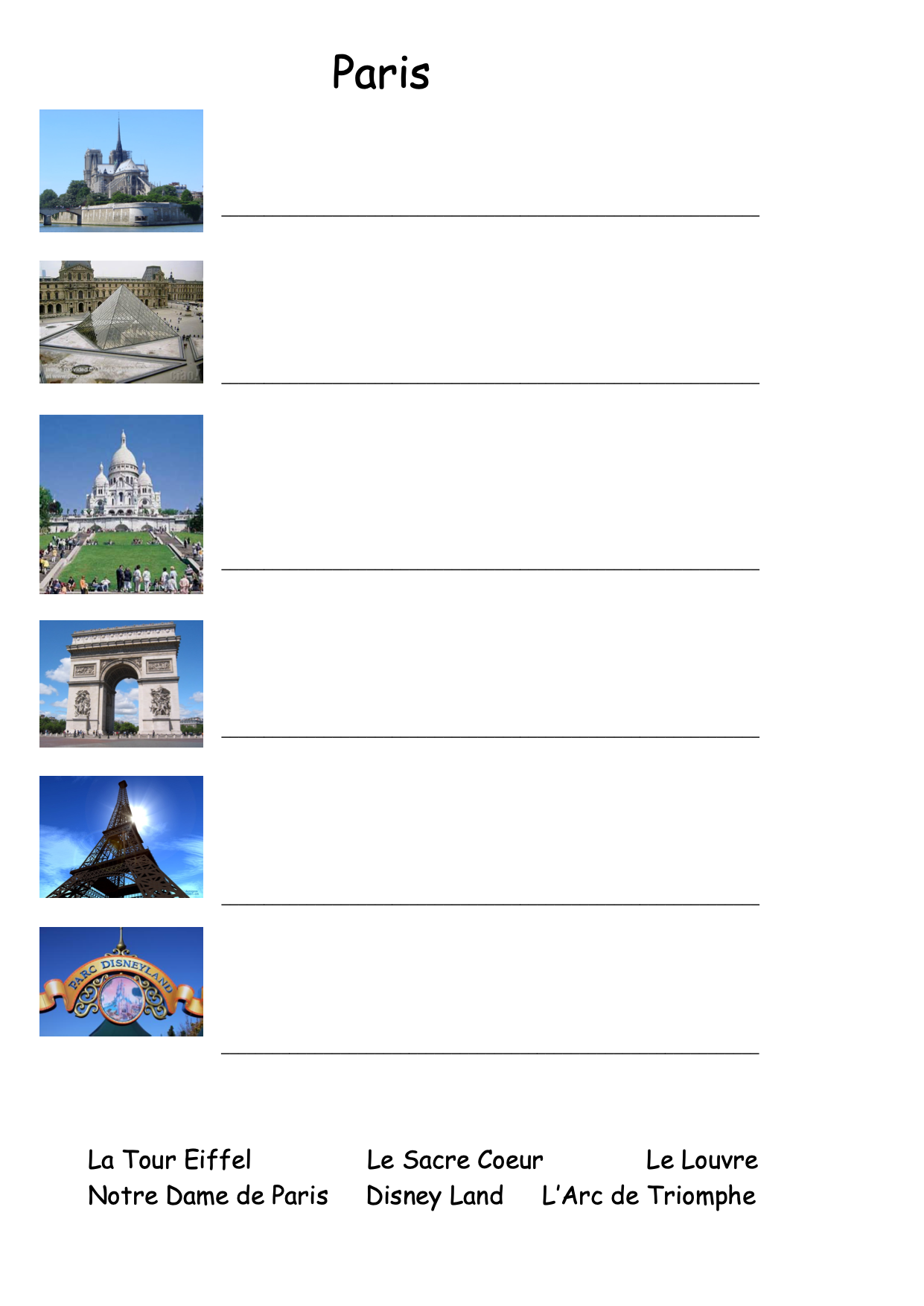 c. I’m going to visit...
Je vais visiter...
a. I’m going to explore...
b. I’m going to go up....
d. I’m going to see...
c. I’m going to visit...
a. I’m going to explore...
je vais explorer...
b. I’m going to go up....
d. I’m going to see...
c. I’m going to visit...
b. I’m going to go up....
je vais monter...
a. I’m going to explore...
d. I’m going to see...
d. I’m going to see...
c. I’m going to visit...
je vais voir...
a. I’m going to explore...
b. I’m going to go up....
Qu’est-ce que tu vas faire à Paris?
visiter
je vais v……..
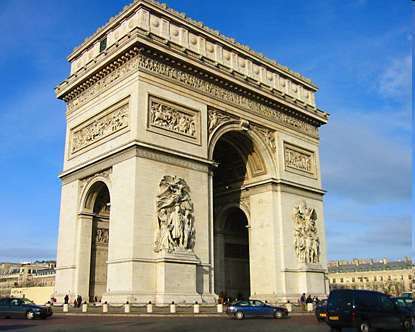 l’Arc de Triomphe
Qu’est-ce que tu vas faire à Paris?
explorer
je vais e………..
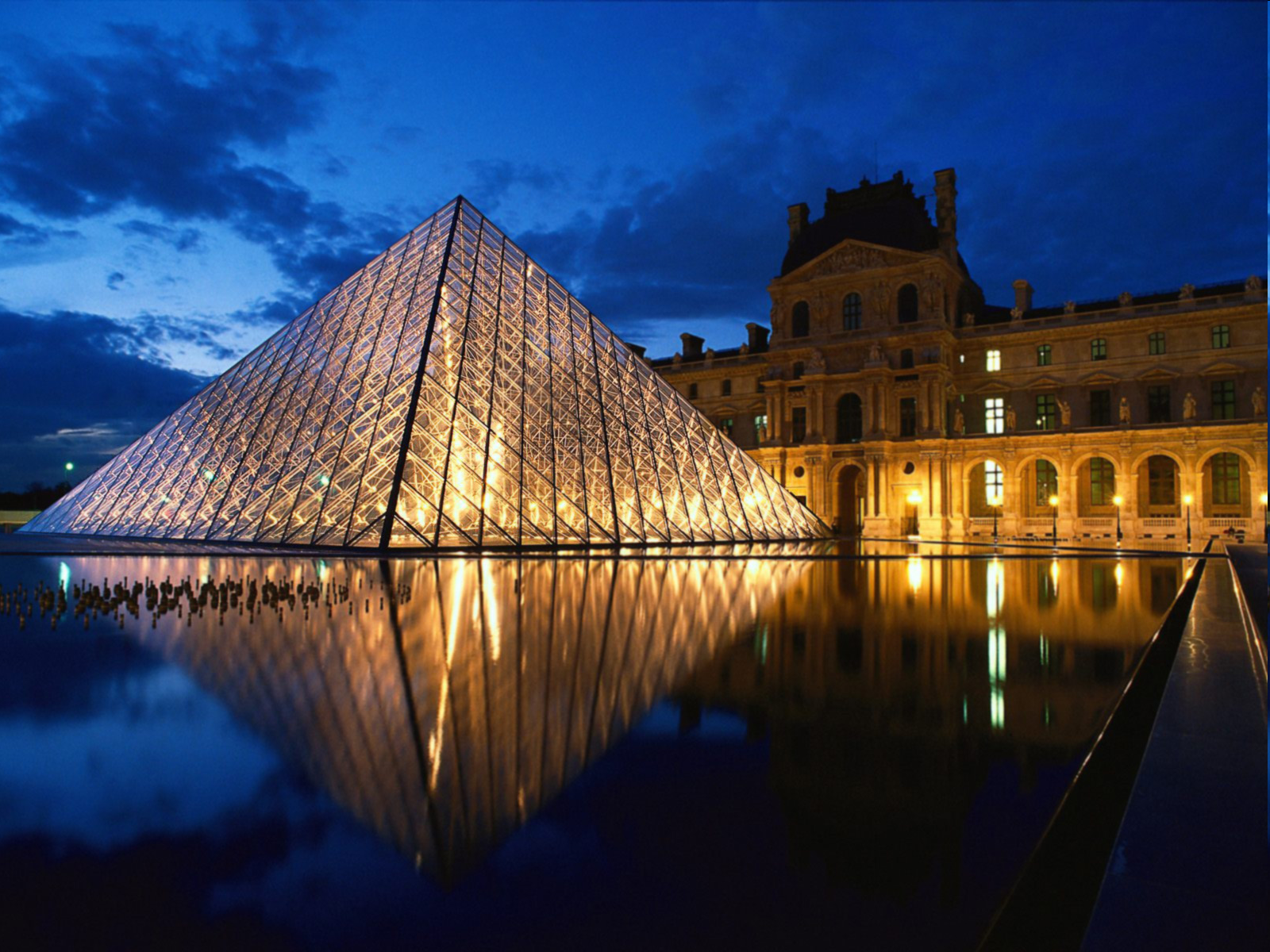 le Louvre
Qu’est-ce que tu vas faire à Paris?
voir
je vais ……..
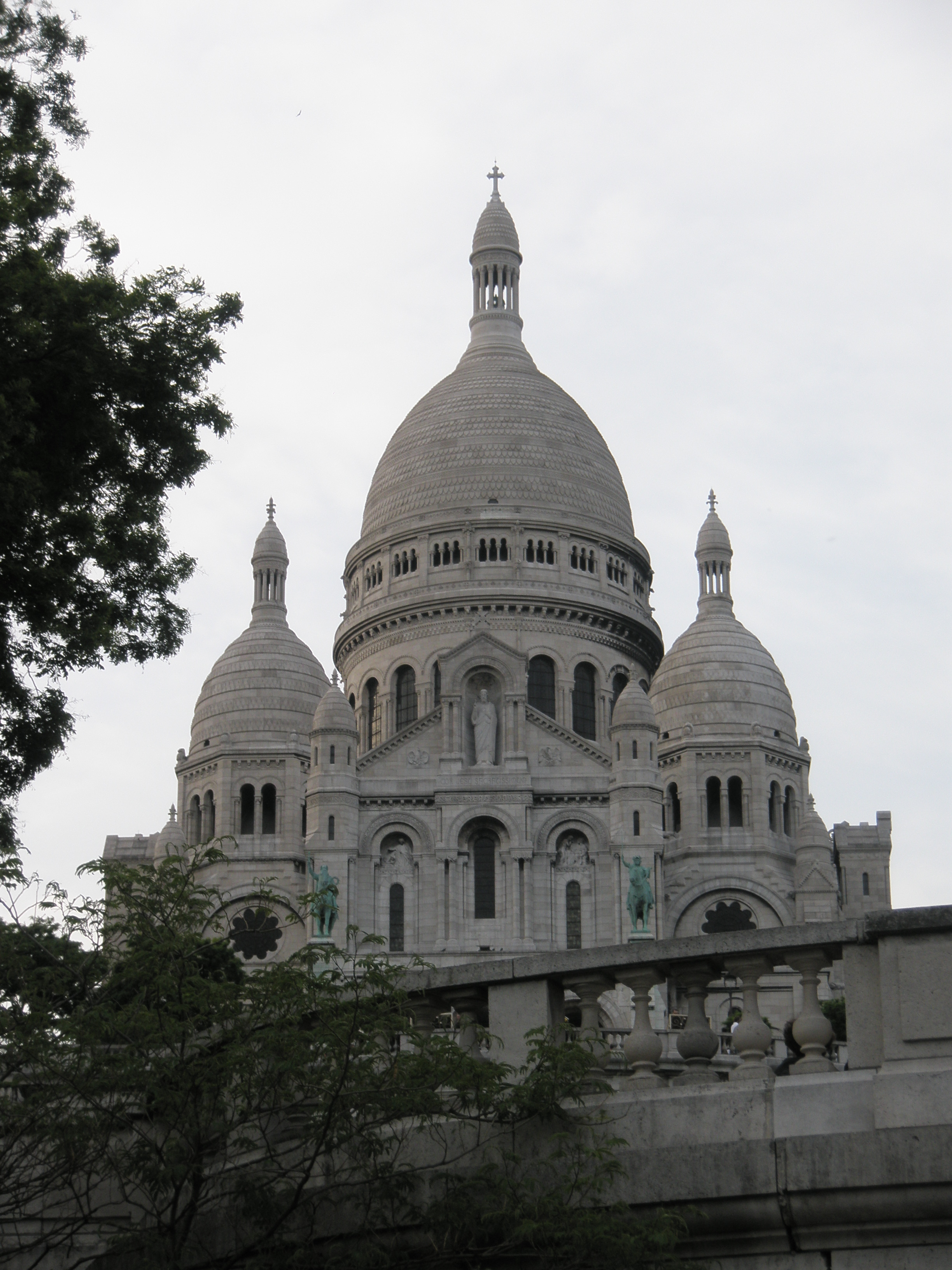 le Sacré Coeur
Qu’est-ce que tu vas faire à Paris?
monter
je vais m………
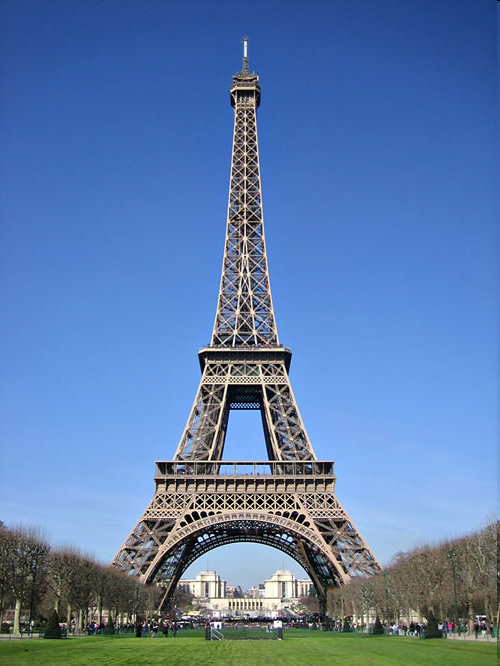 la Tour Eiffel
Qu’est-ce que tu vas faire à Paris?
Je vais visiter
la cathédrale Notre-Dame
Qu’est-ce que tu vas faire à Paris?
je vais v……..
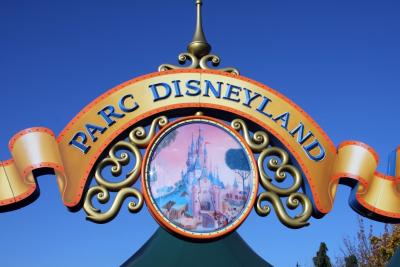 le Parc Disneyland
Qu’est-ce que tu vas faire à Paris?
je vais v………
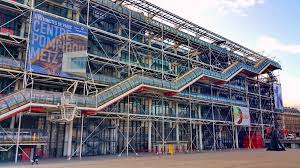 le Centre Pompidou
Je vais visiter
le jardin de Monet à Giverny
To improve these sentences we can add the day.
Monday
Tuesday
Wednesday
Thursday
Friday	
Saturday
Sunday
lundi
mardi
mercredi
jeudi
vendredi
samedi
dimanche
[Speaker Notes:  on white board add to sentences pupils provided]
la Tour Eiffel
E
le Louvre
lundi
le Sacre Cœur
monter
mardi
la Cathédrale de Notre Dame
voir
mercredi
le Parc Disneyland
je vais
visiter
jeudi
le Centre Pompidou
vendredi
explorer
l’Arc de Triomphe
samedi
dimanche
Because
parce que...
it’s super!
it’s great!
it’s famous.
it’s fun.
it’s interesting.
c’est super!
c’est génial!
c’est célèbre.
c’est amusant.
c’est intéressant.
[Speaker Notes:  on white board add to sentences pupils provided]
monter
voir
intéressant
interesting
la Tour Eiffel
lundi
visiter
amusant
fun
le Louvre
mardi
c’est
it is
parce que
because
explorer
génial
brilliant
le Sacre Cœur
mercredi
célèbre
famous
le Parc Disneyland
je vais
jeudi
impressionant
impressive
vendredi
le Centre Pompidou
ce sera
it will be
effrayant
scary
samedi
l’Arc de Triomphe
passionant
exciting
dimanche
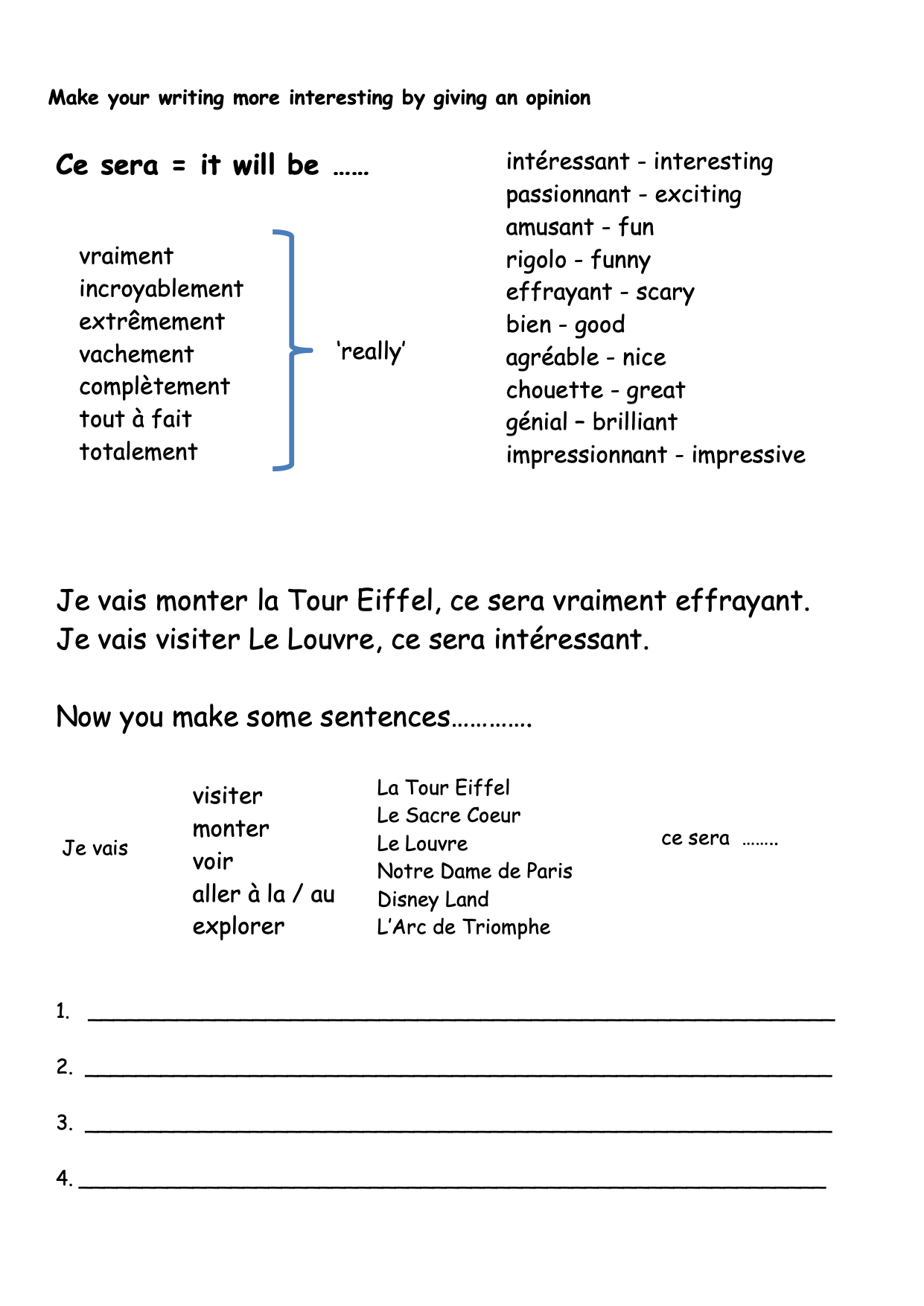